Number Representation
Conversion between Representations
Now we can represent a quantity in different number representations
How can we convert a decimal number to binary?
How can we then convert a binary number to a decimal one?
8/26/2015
CDA3100
2
Conversion From Binary to Decimal
Converting from binary to decimal. This conversion is based on the formula:
	d = dn-12n-1 + dn-22n-2 +…+ d222 + d121 + d020
	while remembering that the digits in the binary representation are the coefficients.
For example, given 101011two, in decimal, it is 
	25 + 23 + 21 + 20 = 43.
Conversion From Decimal to Binary
Converting from decimal to binary: 
Repeatedly divide it by 2, until the quotient is 0.
Write down the remainder, the last remainder first. 
Example: 11ten is 1011two
Conversion From Decimal to Binary
Why can a binary number be obtained by keeping on dividing it by 2, and why should the last remainder be the first bit?
The decimal number can be represented by the summation of the powers of 2: 
	d = dn-12n-1 + dn-22n-2 +…+ d222 + d121 + d020
For example, 19 = 16 + 2 + 1 = 1 * 24 + 0 * 23 + 0 * 22 + 1 * 21 + 1 * 20. 
The binary representation is the binary coefficients. 
So 19ten in binary is 10011two. 
So the conversion is to find the coefficients. Easiest way to do so is to repeatedly divide it by 2.
For example, 19 = 1 * 101 + 9 * 100. How do you get the 1 and 9? You divide 19 by 10 repeatedly until the quotient is 0, same as binary!
Conversion between Base 16 and Base 2
Extremely easy. 
From base 2 to base 16: divide the digits in to groups of 4, then apply the table.
From base 16 to base 2: replace every digit by a 4-bit string according to the table.
 Because 16 is 2 to the power of 4.
Addition in binary
39ten + 57ten = ?
How to do it in binary?
Addition in Binary
First,  convert the numbers to binary forms. We are using 8 bits. 
39ten -> 001001112
57ten -> 001110012
Second,  add them.
00100111
00111001
01100000
Addition in binary
The addition is bit by bit. 
We will encounter at most 4 cases, where the leading bit of the result is the carry: 
0+0+0=00 
1+0+0=01
1+1+0=10
1+1+1=11
Subtraction in Binary
13ten – 10ten = ?
Subtraction in Binary
1101
1010
0011
Do this digit by digit
1. 1-0 -> 1
2. 0-1, cannot do it because 0 is less than 1, so have to borrow, meaning looking to the left to find the first 1, in this case, it is the immediate left neighbor, so we borrow 1 from it, reducing it to 0, while we have 10 which is 2. 2-1 = 1, so we write 1 down as the current digit
3. 0-0 -> 0, remember the borrow!
4. 1-1 -> 0
Subtraction in Binary
17ten – 10ten = ?
Subtraction in Binary
10001
01010
00111
Do this digit by digit
1. 1-0 -> 1
2. 0-1, cannot do it because 0 is less than 1, so have to borrow, meaning looking to the left to find the first 1. In this case, the immediate left neighbor, call it A, is also 0, so it will try to borrow from its left neighbor, call it B. B is 1, so A can borrow from B, reducing B to 0. A is now 10 (2 in decimal), but it has to lend us a 1, so it reduces to 1. We borrowed from A, we become 10 (2 in decimal), so we can handle the subtraction and we write 1 down as the current digit
3. 1-0 -> 1, remember the borrow!
4. 0-1, remember the borrow, cannot do it, but can borrow, so becomes 1.
5. 0-0 -> 0, remember the borrow
Subtraction in binary
Do this digit by digit. 
No problem if 
0 - 0 = 0, 
1 - 0 = 1
1 – 1 = 0.
When encounter 0 - 1,  set the result to be 1 first, then borrow 1 from the next more significant bit, just as in decimal. 
Borrow means setting the borrowed bit to be 0 and the bits from the bit following the borrowed bit to the bit before the current bit to be 1. 
Think about, for example, subtracting 349 from 5003 (both based 10). The last digit is first set to be 4, and you will be basically subtracting 34 from 499 from now on.
Signed Numbers
Two’s complement in n bits:
The negative of a two’s complement is given by inverting each bit (0 to 1 or 1 to 0) and then adding 1, ignore any carry beyond n bits (take only the lower n bits).
If numbers are represented in n bits: 
the positive numbers are from 0000…01 to 0111…11, 
0 is all 0: 0000…00,
the negative numbers are from 1000…00 to 1111…11.
The leading bit is called the “sign bit”: 0 means non-negative, 1 means nagative
8/26/2015
CDA3100
15
Signed numbers
What is (-57ten) in binary in 8 bits?
00111001 (57ten in binary)
11000110 (invert)
11000111 (add 1)
Question
What is the range of numbers represented by 2’s complement with 4 bits?
The answer is [-8,7].
This is because all numbers with leading bit being 1 are negative numbers. So we have 8 of them. Then 0 is all 0. Then seven positive numbers.
Two’s Complement Representation
8/26/2015
CDA3100
18
Why use 2’s complement? (Not required)
If you think about it, x in 2’s complement with n bits is just 2n-x. 
Consider 01101 +(– 00011) = 01101 – 00011 = 01010 (13-3=10 in decimal). 
01101 – 00011  = 01101 + 100000 – 00011 – 100000
			  = 01101 + (100000 – 00011) – 100000
			  = 01101 + 11101 – 100000		            		                  = 101010 – 100000
			  = 01010
11101 is the 2’s complement of 00011.
Means that computer (the adder) does not have to be specifically redesigned for dealing with negative numbers, make life easier for the computer 
The reason is, assume you are subtracting a with b , where 2^{n-1}>a>b>0.  Note that a-b=a+2^{n}-b-2^{n}. But 2^{n}-b is the 2’s complement of b. So if represented in binary forms, a+2^{n}-b will be having a 1 bit in bit n and some thing in bit 0 to bit n-2 equal to a-b. Bit n-1 will be 0. So you take what is in bit 0 to bit n and it must be a-b.
Subtraction with 2’s Complement
How about 39ten + (-57ten)?
Subtraction with 2’s Complement
First, what is (-57ten) in binary in 8 bits?
00111001 (57ten in binary)
11000110 (invert)
11000111 (add 1)
Second, add them.
00100111
11000111
11101110
Converting 2’s complement to decimal
What is 11101110ten in decimal if it represents a two’s complement number?
11101110 (original)
11101101 (after minus 1)
00010010 (after inversion)
Two’s Complement Representation
Sign extension
We often need to convert a number in n bits to a number represented with more than n bits
From char to int for example
This can be done by taking the most significant bit from the shorter one and replicating it to fill the new bits of the longer one
Existing bits are simply copied
8/26/2015
CDA3100
23
Sign Extension Example
- How about unsigned numbers?
8/26/2015
CDA3100
24
Sign Extension Example: Unsigned
8/26/2015
CDA3100
25
Unsigned and Signed Numbers
Note that bit patterns themselves do not have inherent meaning
We also need to know the type of the bit patterns
For example, which of the following binary numbers is larger?
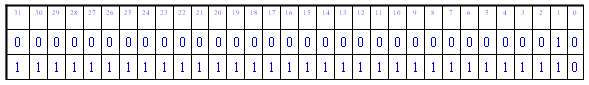 8/26/2015
CDA3100
26
Unsigned and Signed Numbers
Note that bit patterns themselves do not have inherent meaning
We also need to know the type of the bit patterns
For example, which one is larger?



Unsigned numbers?
Signed numbers?
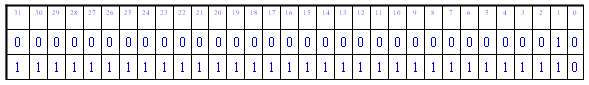 8/26/2015
CDA3100
27